Figure 5. Correlation between time spent during motor imagery and movement execution for each posture. ...
Cereb Cortex, Volume 14, Issue 11, November 2004, Pages 1200–1206, https://doi.org/10.1093/cercor/bhh080
The content of this slide may be subject to copyright: please see the slide notes for details.
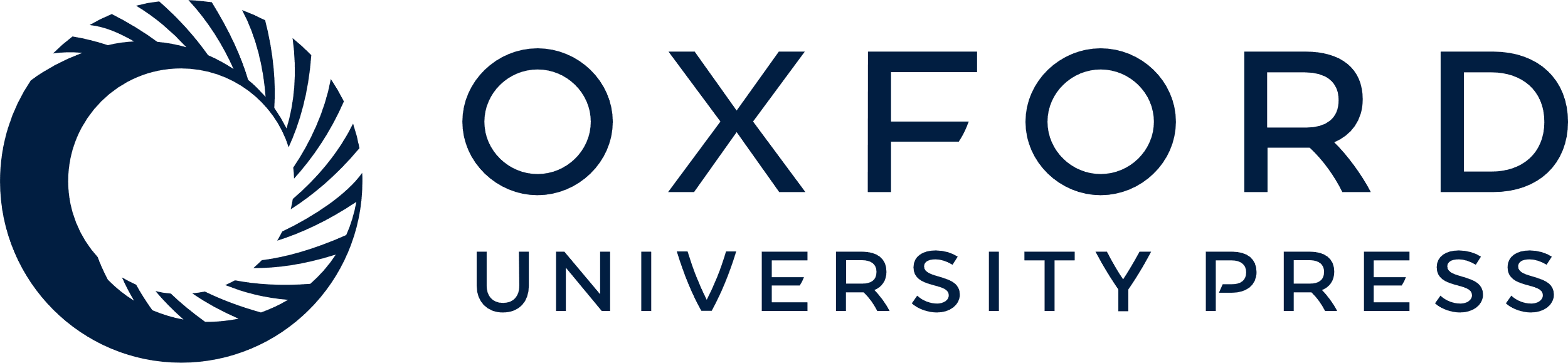 [Speaker Notes: Figure 5. Correlation between time spent during motor imagery and movement execution for each posture. Correlation indexes (rA and rB) are statistically different (P < 0.01).


Unless provided in the caption above, the following copyright applies to the content of this slide:]